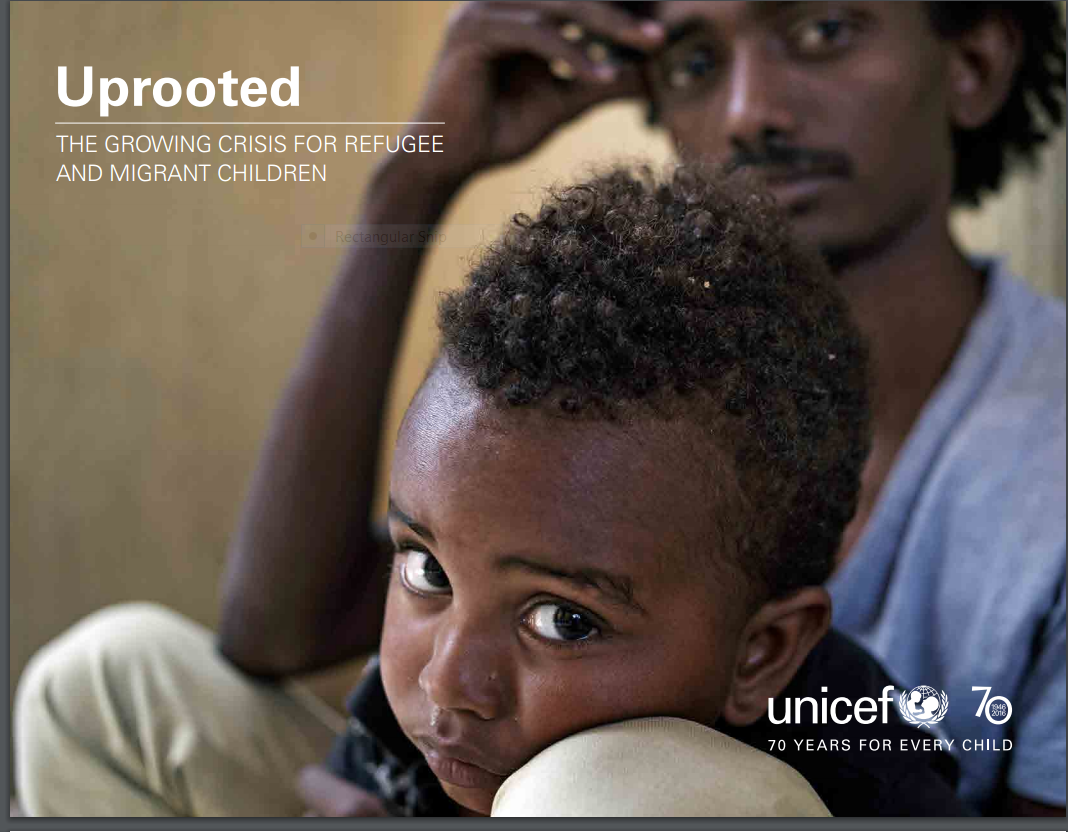 Strengthening Emergency Response through SBCC:
New Directions and Opportunities
Rafael Obregon, Chief, Communication for Development Section
UNICEF, NY
Outline

SBCC in the Global Humanitarian Architecture

UNICEF’s SBCC engagement in Public Health Emergencies

Lessons Learned

Strategic Directions and Investments
Humanitarian Reform and the Cluster approach
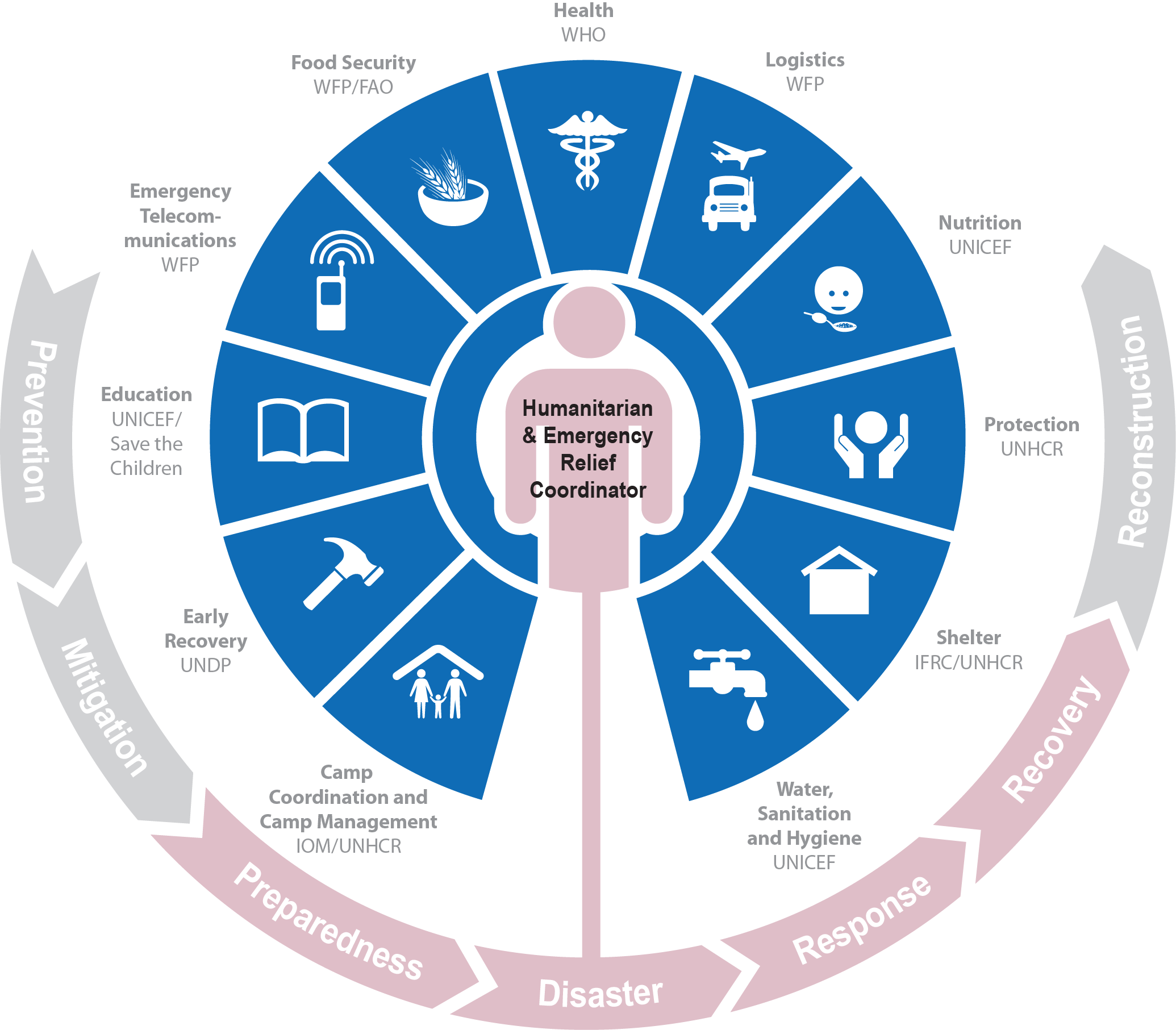 Predictable leadership and provider of last resort.

Ensuring timely and effective responses 

Strengthening partnerships

Improved strategic field-level coordination and prioritization, leading to fewer gaps and duplication.
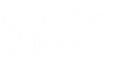 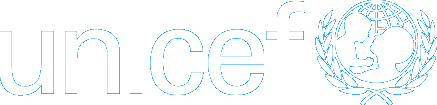 [Speaker Notes: Please note: The IFRC is as “Cluster Convener” is not accountable o the UN and not a provider of last resort, because of the independence of the Red Cross Red Crescent Movement. We will talk about this more, later in the presentation.]
UNICEF’s SBCC Engagement in Public Health Emergency Response
Coordination Social Mobilization Pillar
Co-lead Social Mobilization Pillar with MOH (e.g. Sierra Leone - Over 35 partners / Average 16 in each district; linkages to national Ebola response center; Standard Operating Procedures).
Latin America (USAID-supported SBCC work in four countries))

Technical Support to Govt/CSO Partners on SBCC Implementation
National campaigns; community engagement; capacity building (e.g. West Africa; Brazil)
Leveraging of community-based platforms (e.g village committees in Guinea, FBOs)

Evidence-based SBCC
RapidPro platforms (u-Report in Sierra Leone; Liberia); KAP Studies (Ebola; Zika)
Rapid Polling (e.g. trust in polio eradication efforts in Nigeria, Pakistan, Afghanistan)
Digital Listening Tool in Zika outbreak to track rumors, information seeking.

Cross-Sectoral Linkages
SBCC support to other areas (e.g. back to school, child protection in West Africa) 
SBCC in support of Care and support to families affected by Zika - microcephaly
Post 2015 Ebola Outbreaks: Lessons and Implications
Lessons Learned

Coordination – duplication due to lack of SOPs; multiple messaging

Technical Response – Slow application of SBCC principles (e.g. listening)

Local Capacity – Strengthening of local networks, community-based organizations

Data and Evidence – Better systems and use of data to feedback into response

Preparedness – Proactive focus; ready-to-activate systems (national social mobilization pillars pillars)
Implications for UNICEF

Strengthen institutionalization and core SBCC capacity  

Shape the global humanitarian architecture, including public health emergencies

Global partnerships and platforms for rapid, predictable, more effective support 

Strengthen development – humanitarian nexus – increasing focus on engagement in urbanized contexts
Are we better prepared for the next emergency?
6
[Speaker Notes: Coordination mechanism
Social Sciences/Anthropology Research Platform
Surge Capacity Mechanism with Regional/Country Capacity on Communication/C4D in Humanitarian Action
Outbreak Communication Capacity – internal and external focused]
Positioning SBCC in the Humanitarian Architecture
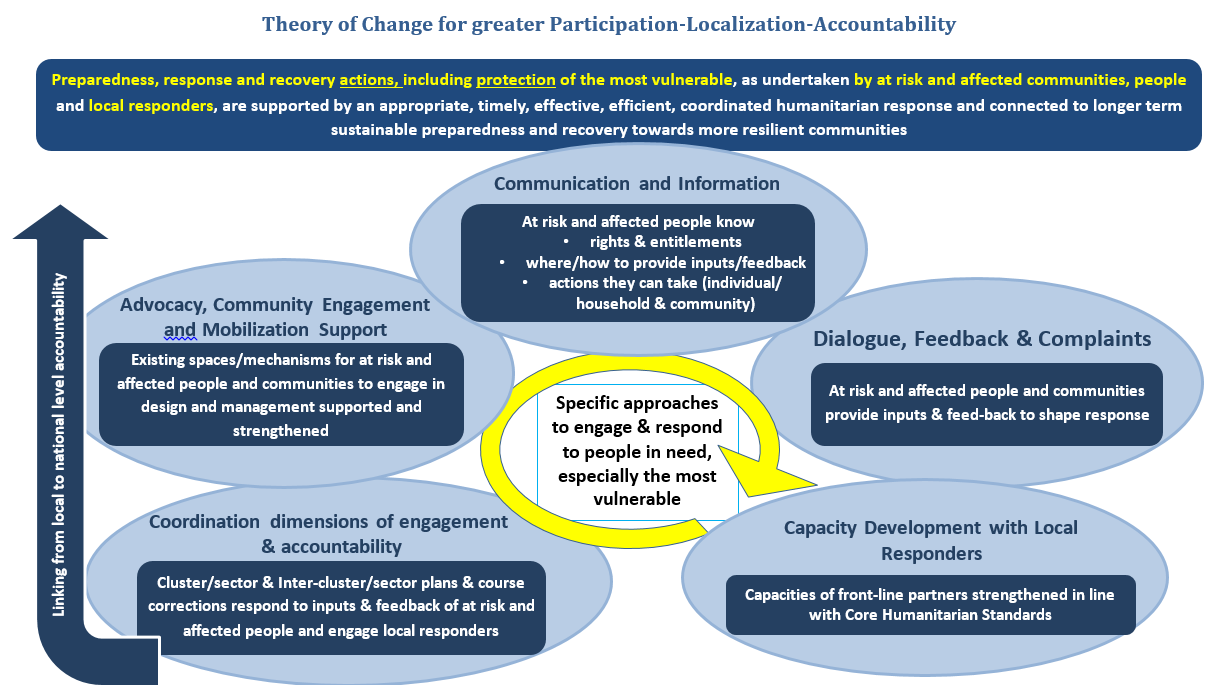 Are we better prepared, for the next emergency?
8
[Speaker Notes: Coordination mechanism
Social Sciences/Anthropology Research Platform
Surge Capacity Mechanism with Regional/Country Capacity on Communication/C4D in Humanitarian Action
Outbreak Communication Capacity – internal and external focused]
Inter Cluster Coordination
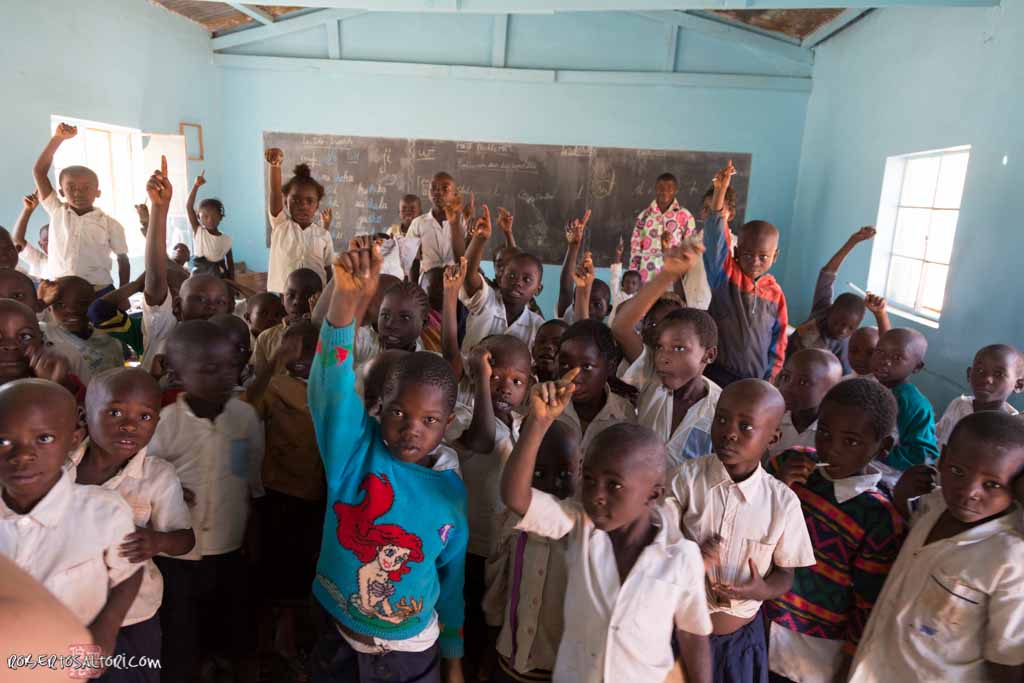 Questions?
Inter-cluster coordination is the mechanism through which clusters come together at national and sub-national level to coordinate the response through each stage of the humanitarian programme cycle.
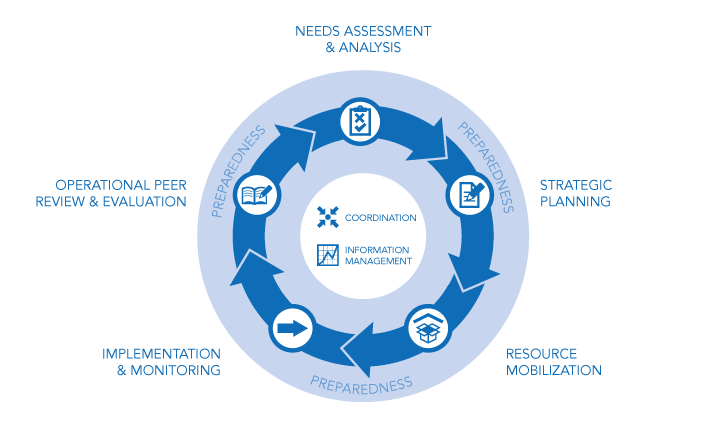 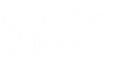 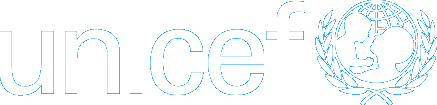